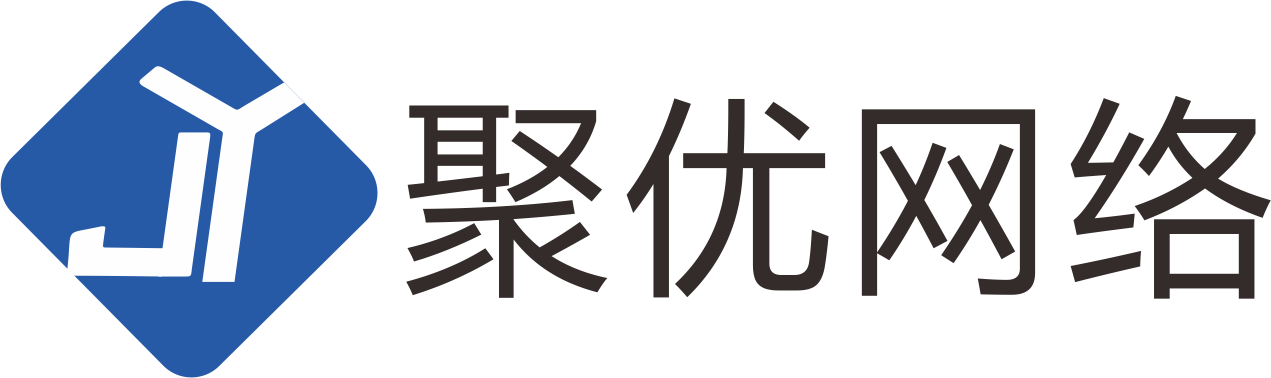 致力于提升客户品牌形象打造您专属技术服务团队
测试试用
05
华为
云商店下单
03
需求沟通
01
不定期
使用培训
02
方案确认
04
项目开发
06
正式上线
1、基础培训指南：针对贵司使用本项目系统的操作人员，进行从系统数据准备、业务流程、操作方法等一系列的培训，使其掌握本项目应用系统的使用方法。2、技术培训指南：针对贵司与本项目系统相关的技术人员，进行本项目系统使用的技术培训，使他们更好的理解本应用系统，做好日常的系统维护工作。